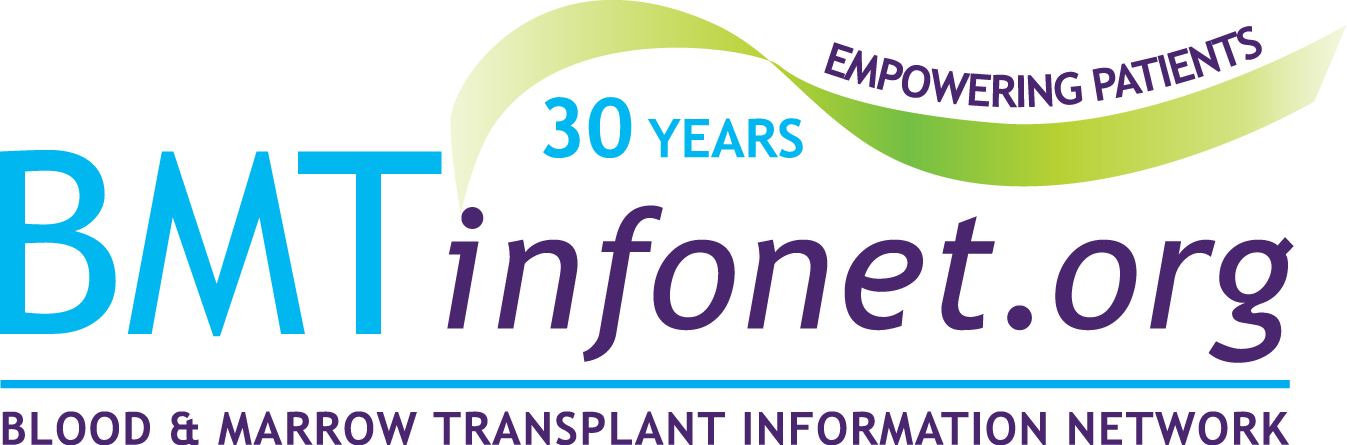 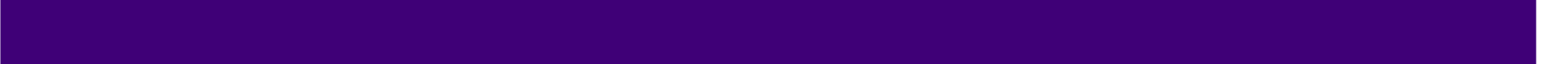 COVID-19:  Precautions, Vaccines and Treatments for Transplant Recipients
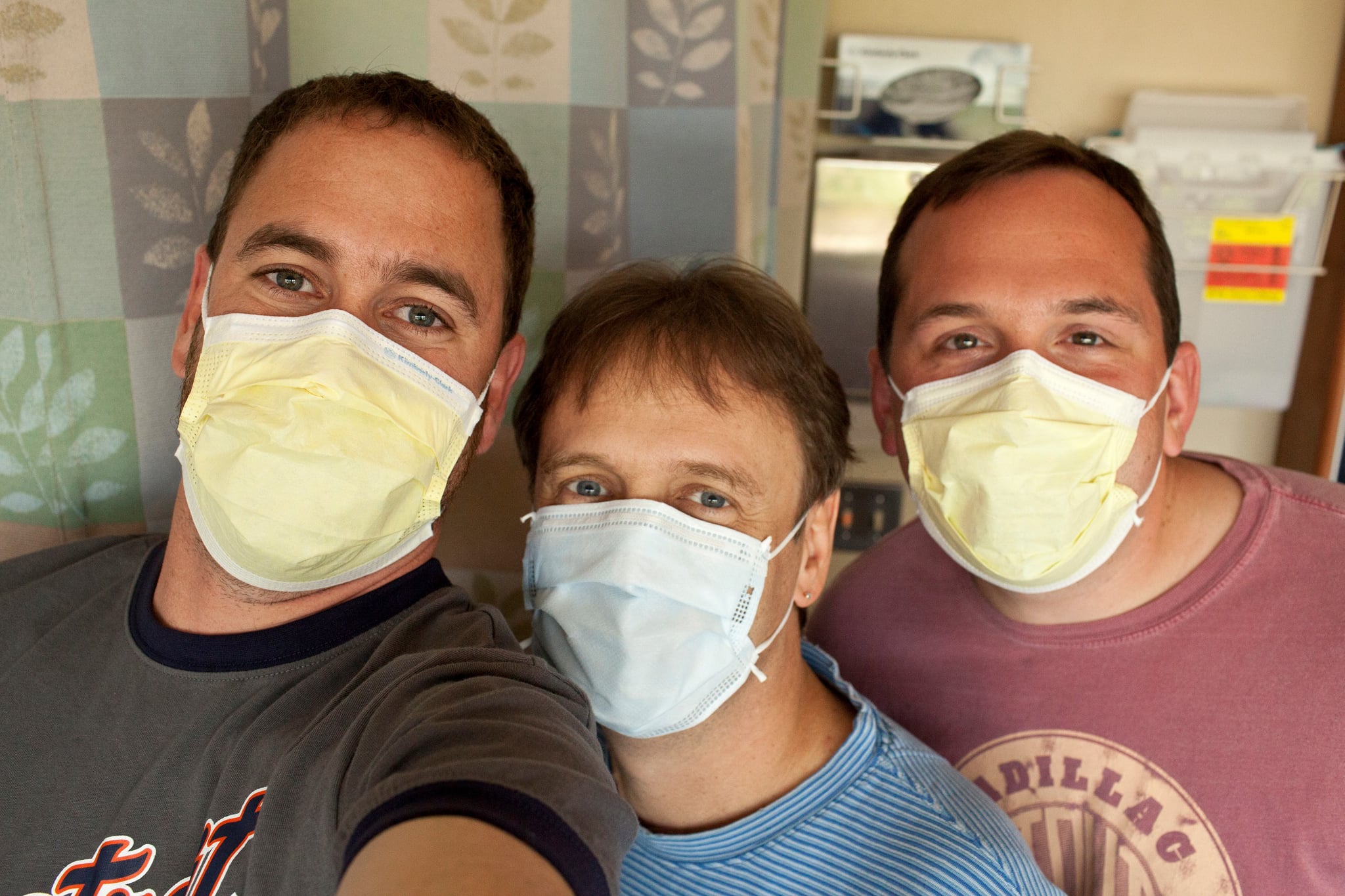 Hosted by 
Blood & Marrow Transplant Information Network (BMT InfoNet)

Tuesday November 9, 2021
Many thanks to Incyte for its support of this webinar.
bmtinfonet.org ✦ 888-597-7674 ✦  help@bmtinfonet.org
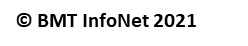 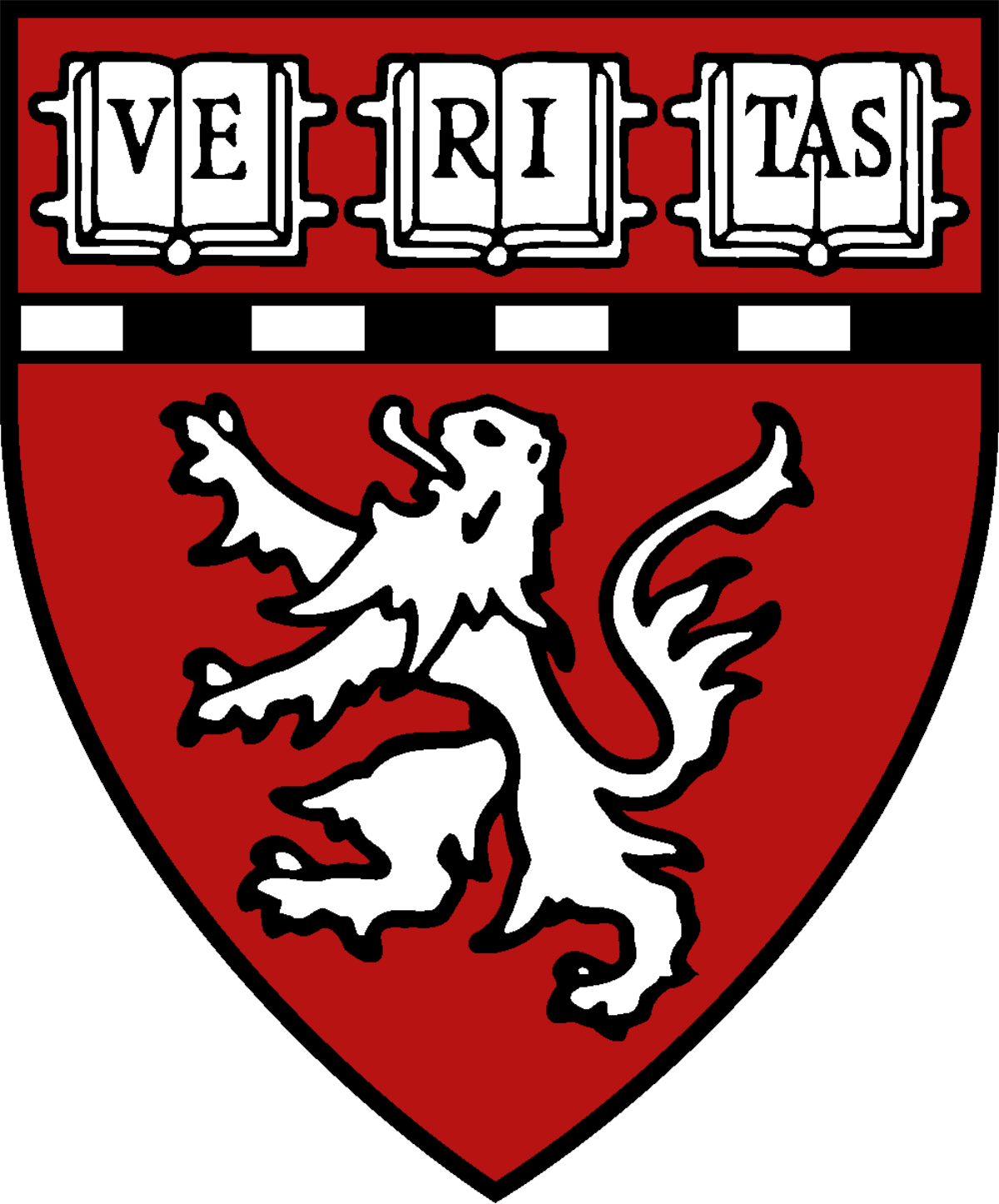 COVID-19: Precautions, Vaccines, and Treatments for Transplant Recipients
Alyssa R. Letourneau MD, MPH
Areej El-Jawahri MD
Massachusetts General Hospital
Click to add text
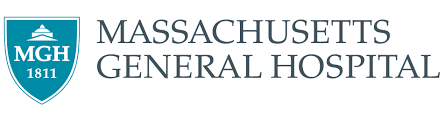 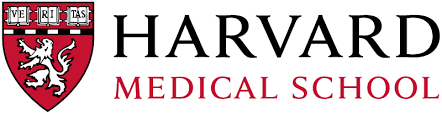 Outline
Update on state of the nation with COVID-19
COVID-19 in Transplant Recipients
Vaccine Recommendations in Transplant Recipients
How to Treat COVID-19 in Transplant Recipients
Common Myths about COVID-19
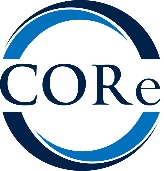 COVID-19
COVID-19 is the clinical disease caused by SARS-COV-2 virus
First identified in 2019, there are now over 219 million cases worldwide
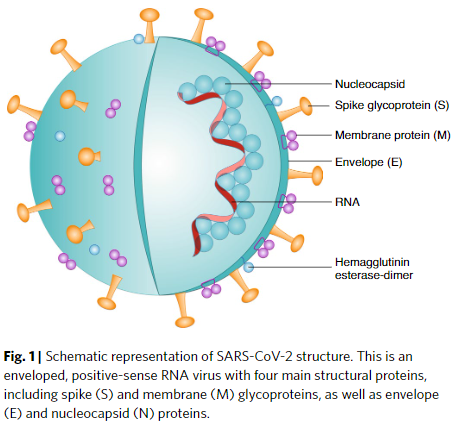 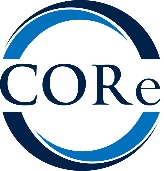 [Speaker Notes: R0 of 2 is similar to the Pandemic flu of 1918.]
COVID-19
As of 11/6/2021: 46,358,362 cases US, 749,846 deaths
Approximately 75,000 new cases per day in the United States now
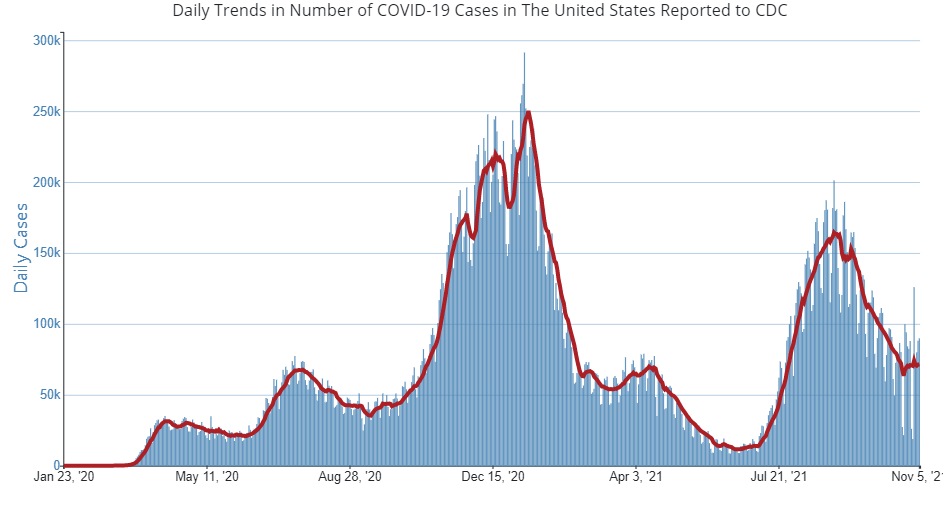 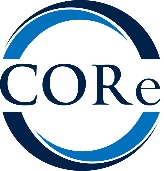 [Speaker Notes: R0 of 2 is similar to the Pandemic flu of 1918.]
COVID-19
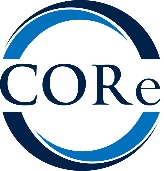 [Speaker Notes: R0 of 2 is similar to the Pandemic flu of 1918.]
COVID-19 in Transplant Recipients
Multiple studies since the beginning of the pandemic with relatively consistent findings:
75%-80% transplant recipients are hospitalized with COIVD-19
21% have severe illness 
Mortality: 22-35% mortality
Higher risk of COVID-19 hospitalization and mortality in patients with blood cancers
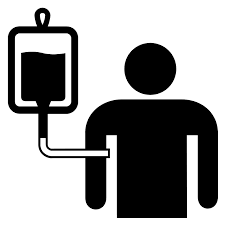 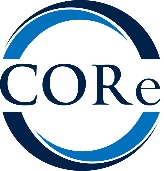 COVID-19 in Transplant Recipients
Risk factors for worse outcomes:
Older age > 40 years, male recipients
First year post-transplant
Being treated with immunosuppression
Poor performance status
Recent receipt of anti-cancer treatment in the past year
Patients who are > 2 years out from transplant and off immunosuppression similar risk to general population
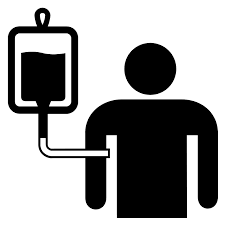 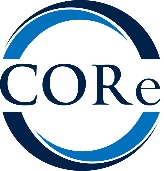 COVID-19 in Transplant Recipients
Several complications have been reported post COVID-19 infection in transplant recipients
Blood clots
Kidney and liver problems
Inflammation of heart muscle (myocarditis)
Post-acute COVID-19 syndrome
Exacerbation of graft-versus-host disease (GVHD) symptoms?
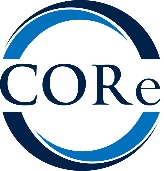 Vaccine Recommendations in Transplant Recipients
Patients should receive COVID-19 vaccine > 3 months after autologous stem cell transplantation
Allogeneic stem cell transplantation recipients should discuss with their doctor, they may delay vaccines until 4-6 months post-HCT
Vaccine response lower in transplant recipients compared to normal population
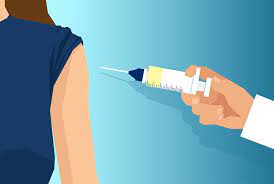 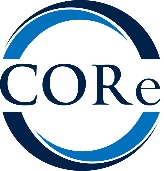 Available Vaccines
mRNA Vaccines
Pfizer-BioNTech
Moderna
Non-replicating viral vector vaccine
Johnson & Johnson / Janssen (J&J)
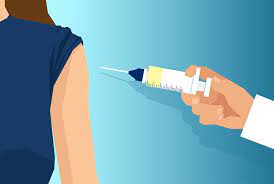 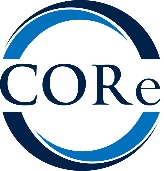 Do These Vaccines Work?
Yes! They are about 94-95% effective (especially mRNA vaccines)
Studies have shown that these vaccines are also effective in immunocompromised patients (70-80% effective)
Some data to suggest better response to the mRNA vaccines (Pfizer & Moderna) in transplant recipients
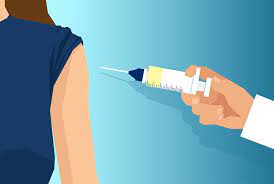 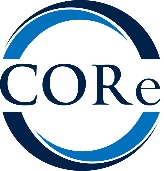 Are These Vaccines Safe?
Yes! 
There are common side effects and rare adverse events
Local reaction: pain at injection site, localized swelling, resolves within a few days
Systemic reaction: fatigue, headache, muscle pain, chills, and joint pains, resolves within a few days
Rare adverse reactions: blood clots (J&J), myocarditis (Moderna/Pfizer), very rare
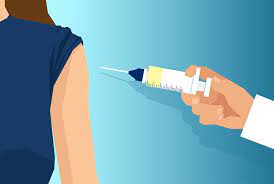 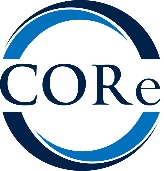 Vaccine Recommendations in Transplant Recipients
Third dose has been shown to increase immunity to COVID-19
Who should get a booster / additional dose?
65 years of age or older
Transplant recipients who are < 2 years from transplant
Transplant recipients with chronic GVHD or those on immunosuppression 
Patients can mix and match between vaccines for booster
Regardless of the above, if you got J&J you should get a booster  consider getting Moderna or Pfizer for your booster post-transplant
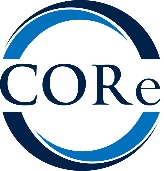 How to protect yourself and others?
Wear a mask in public settings!! Regular masks are fine
Get vaccinated, these vaccines are safe and effective
Immunocompromised patients should get a booster vaccine
Make sure your family, kids, and friends get vaccinated
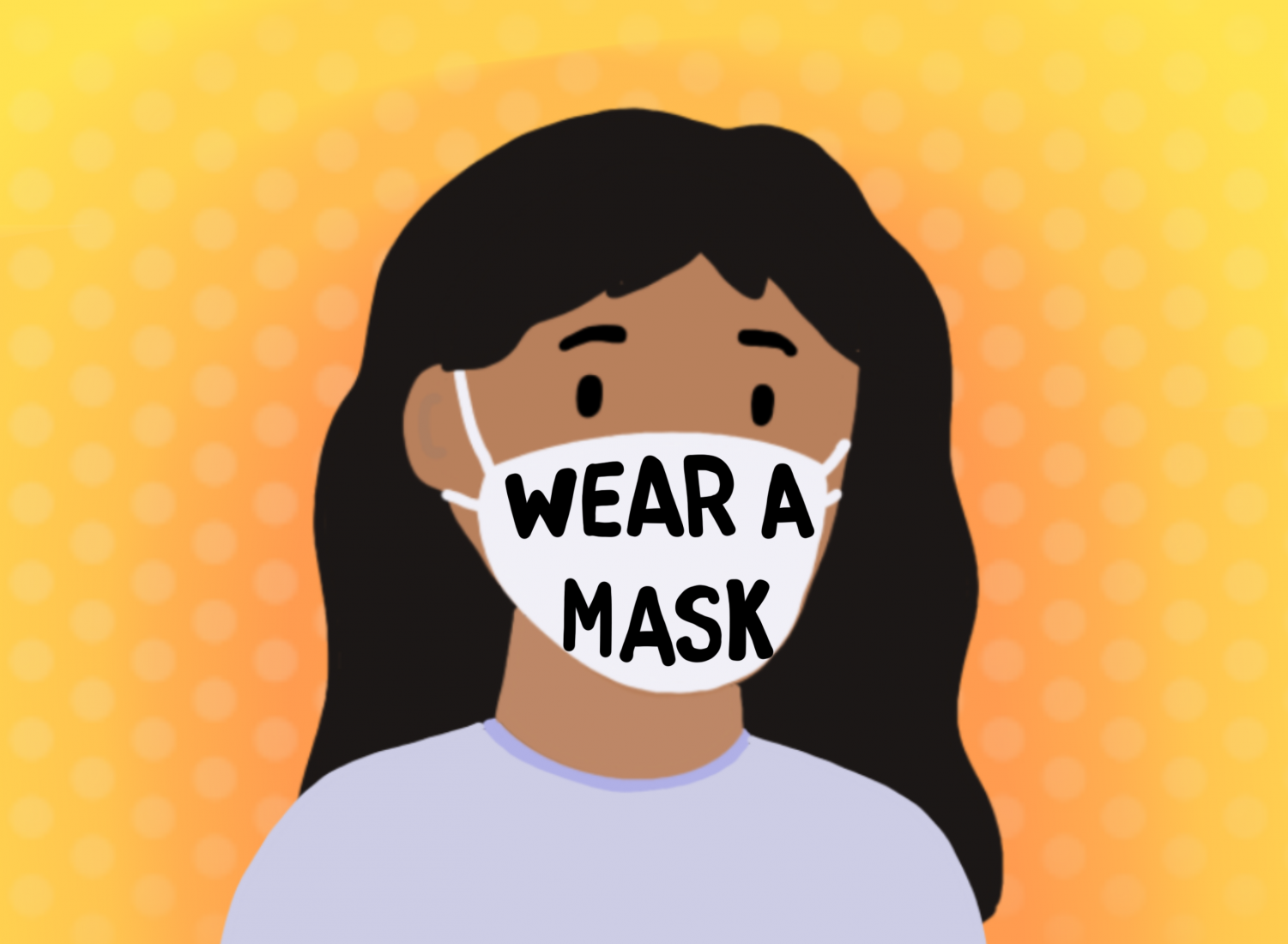 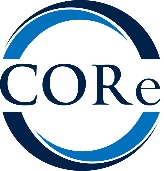 COVID-19 Treatment
Mild to moderate disease – outpatient setting
Supportive care to help relieve symptoms. People with mild symptoms can recover at home
Monoclonal antibodies: beneficial especially in patients at risk for severe illness (i.e., transplant recipients), helpful as early as possible in the illness course (ideally < 7 days)
Promising new oral antiviral Paxlovid (Pfizer): very promising!
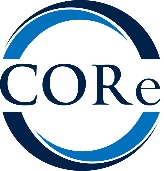 [Speaker Notes: Paxlovid showed 89% efficacy in preventing hospitalization & death. mAbs is about 70%. These are all studied in non-immunocompromised patietns.]
COVID-19 Treatment
Moderate to severe disease – hospitalized patients
Remdesivir – for COVID-19 requiring hospital stay
Dexamethasone: decrease risk of dying in hospitalized patients with COVID-19 on oxygen
Other agents to reduce systemic inflammation have been used with mixed results. Unclear if/how these agents help patients who are already immunosuppressed
Monoclonal antibodies: sometimes used on a case-by-case basis for patients not mounting their own response.
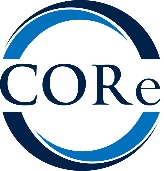 Myths about COVID-19
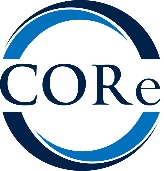 Additional Questions about COVID-19
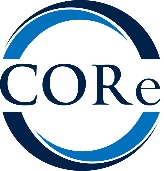 Resources
Centers for Disease Control (CDC): https://www.cdc.gov/coronavirus/2019-ncov/index.html
How to protect yourself from the CDC: https://www.cdc.gov/coronavirus/2019-ncov/prepare/prevention.html
COVID-19 Questions – Immunization Action Coalition / Ask the experts: https://www.immunize.org/askexperts/experts_cov.asp
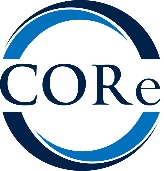